DIRAC Distributed Computing Services
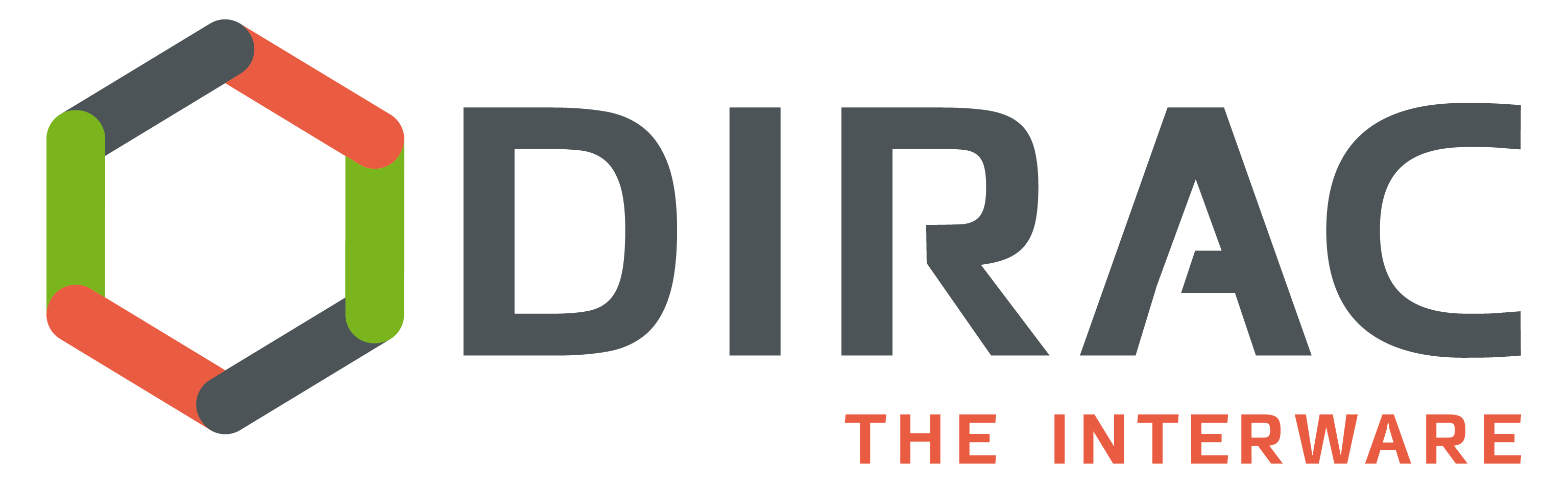 A. Tsaregorodtsev,
CPPM-IN2P3-CNRSFCPPL Meeting, 29 March 2013, Nanjing
Plan
DIRAC Project
Resources available to DIRAC users
DIRAC in the FCPPL Collaboration
Conclusions
2
[Speaker Notes: Qui a besoin de plus qu’un seul ordinateurs pour le travail ?]
DIRAC Project
DIRAC is developed originally for the LHCb experiment with the goals:
Integrate all the heterogeneous computing resources available to the community
Provide a complete solution for all the tasks - both WMS and DMS tasks

The experience collected with a production grid system of a large HEP experiment turned out to be very valuable
Several new experiments expressed interest in using this software relying on its proven in practice utility

In 2009 the core DIRAC development team decided to generalize the software to make it suitable for any user community. 
Separate LHCb specific functionality into a set of extensions to the generic core services

Now DIRAC is used by multiple projects
HEP: LHCb, ILC/CLIC, Belle II, BES III, ( SuperB )
Astrophysics: CTA, Glast, Fermi-LAT, LSST
Other communities: biomed, earth sciences, etc
3
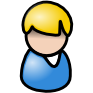 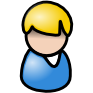 Production
Manager
Physicist
User
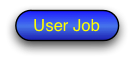 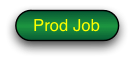 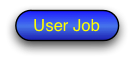 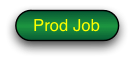 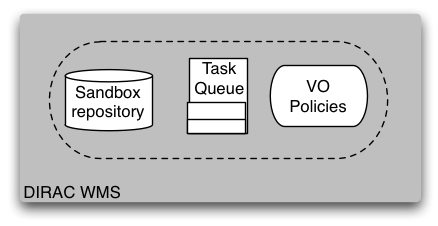 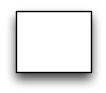 Matcher
Service
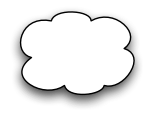 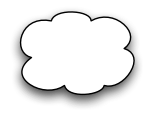 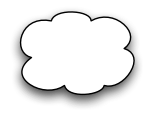 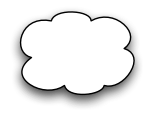 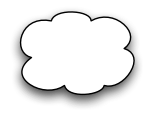 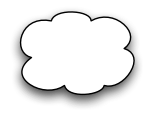 EGI/WLCG
Grid
CREAM
CE
GISELA
Grid
NDG
Grid
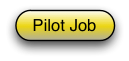 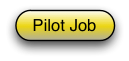 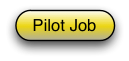 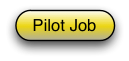 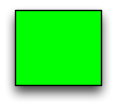 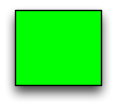 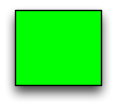 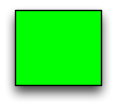 EGEE
Pilot
Director
NDG
Pilot
Director
EELA
Pilot
Director
CREAM
Pilot
Director
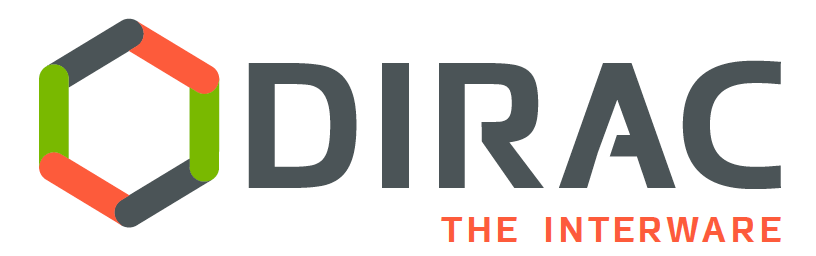 4
WMS: using heterogeneous resources
Including resources in different gridsand standalone clusters is simple withPilot Jobs
Needs a specialized Pilot Director per resource type
Users just see new sites appearing in the job monitoring
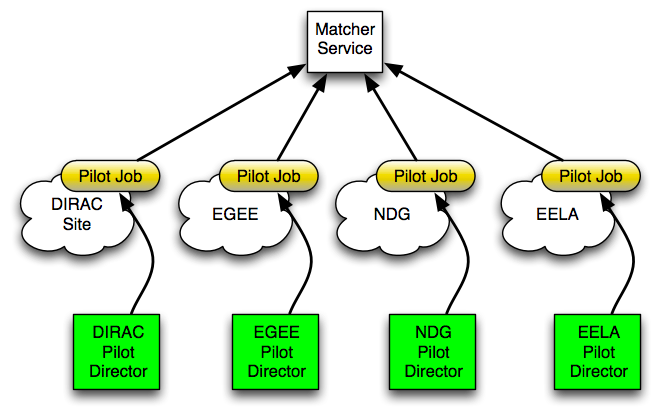 5
Data Management components
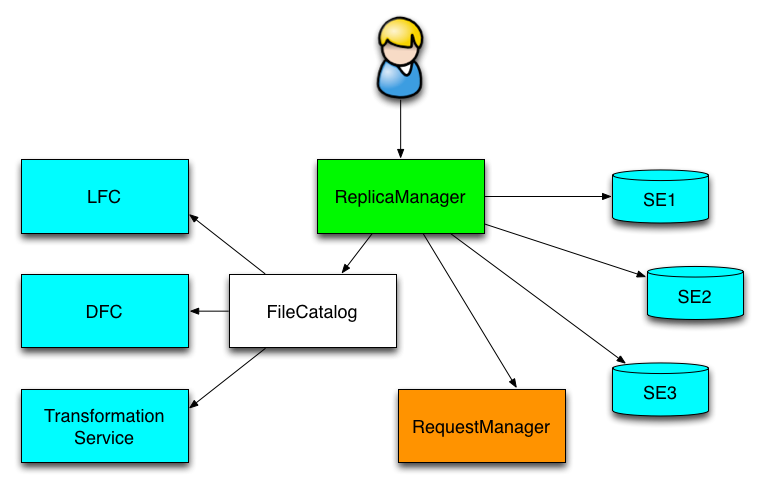 Various Storage and Catalogservice are hidden behinda uniform abstractinterface
 
For DIRAC users the use of any Storage Element or File Catalog is transparent

Users see depending on the DIRAC Configuration
Logical Storage Elements
Logical File Catalog
6
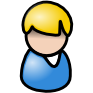 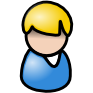 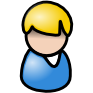 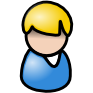 Interware
DIRAC has all the necessary components to build ad-hoc grid infrastructures interconnecting computing resources of different types. This allows to speak about the DIRAC interware.
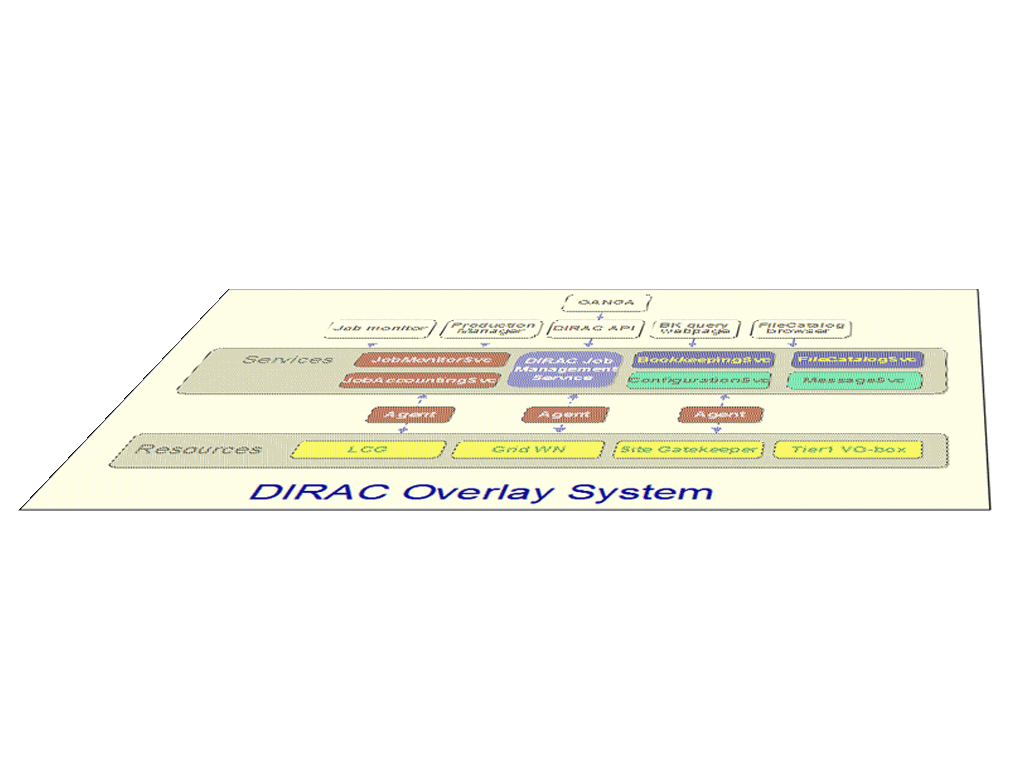 User Community
Grid B
Grid A
7
DIRAC as a resource manager
8
Computing resources
It fully supports several grid infrastructures
gLite: EGI, GISELA, OSG, …
ARC: NorduGrid
Other types of grids can be supported if there will be customers

Conventional computing centers with different batch systems not involved in any grid infrastructure
LSF, BQS, SGE, PBS/Torque, Condor
More to come: OAR, SLURM, LoadLeveler. Etc

Clouds are a new emerging paradigm for distributed computing
DIRAC is supporting multiple cloud managers:
OpenStack, OpenNebula, CloudStack, Amazon EC2
9
DIRAC in FCPPL
10
Enhancing basic tools
Explore the possible use of distributed “NoSQL” databases for the DIRAC services
Accounting, Monitoring, etc
This has a potential to create distributed systems of a new scale
Adding more computing resources available to DIRAC users
Cloud storage resources based on the Amazon S3 standard
Desktop volunteer virtualized grids
11
BOINC Desktop Grids
Work done by Jie Wu and followed now by Wenxiao Kan at CPPM
PhD students

On the client PC the third party components are installed:
VirtualBox hypervisor
Standard BOINC client

A special BOINC application
Starts a requested Virtual Machine 
Executes Pilot Job in the VM

Prototype system is functioning in the DIRAC installation in CC/Lyon
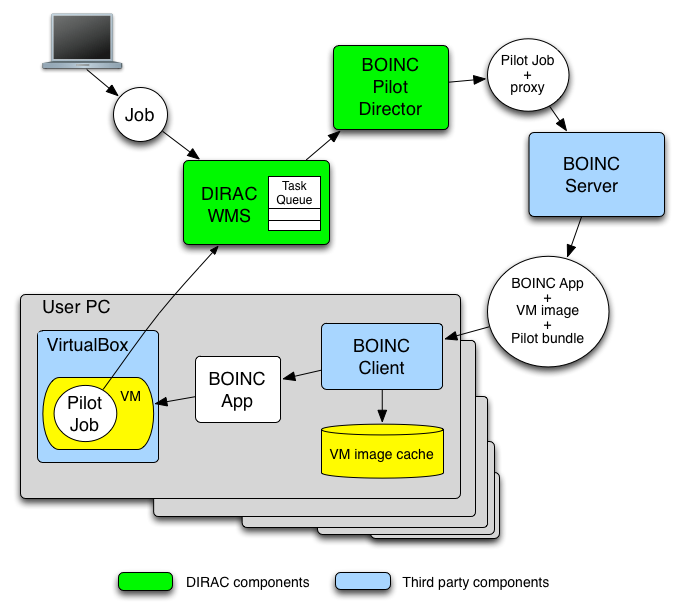 12
Experiment support
Building the distributed computing system for the BES III experiment
Continue the support of the already deployed system
Add more functionality as needed 
E.g. Condor sites support
Data management operations
Data Catalogs

Setting up the MC production system for the TREND experiment
Perform the case study
Setup available computing resources with the DIRAC service at IHEP 
Create the MC production workflow
13
DIRAC as a Service
14
DIRAC as a service
DIRAC client is easy to install
Part of a usual tutorial

DIRAC services are easy to install but
Needs dedicated hardware for hosting
Configuration, maintenance needs expert manpower
Monitoring computing resources

Small user communities can not afford maintaining dedicated DIRAC services
Still need easy grid access

Large grid infrastructures can provide DIRAC services for their users
Distributed computing resources should be available to the users as easily as Google search engine, for example
15
France-Grilles DIRAC service
Started as a support for user grid tutorials
The FG-DIRAC joint project
Hosted by the CC/IN2P3, Lyon, T1 center
Distributed team of service administrators
5 participating universities

France-Grilles users
15 Virtual Organizations, 88 users registered
astro, biomed, esr, euasia, vo.france-asia.org, etc
More VO’s and users can be added as necessary

In production since May 2012
First ~3 millions jobs went through the system
Mostly biomed applications
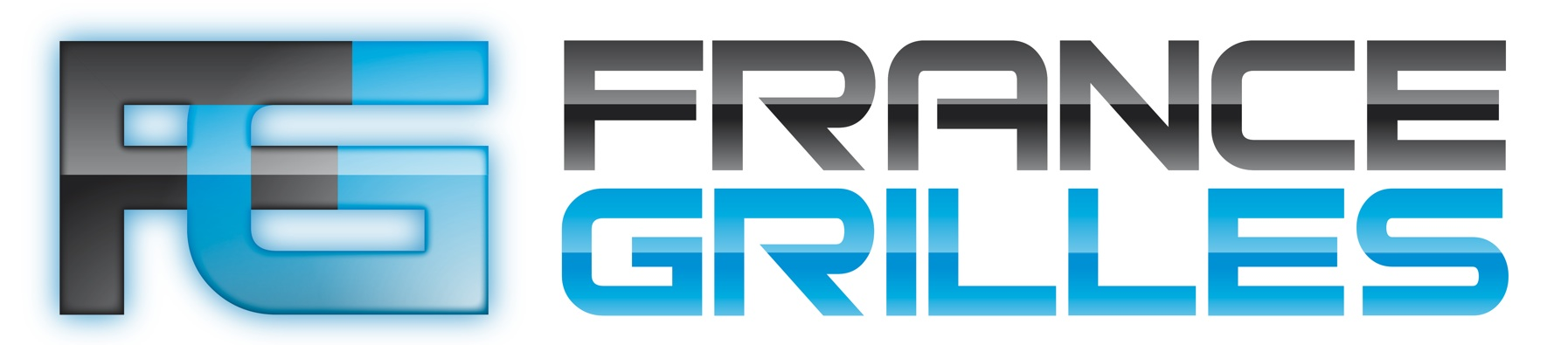 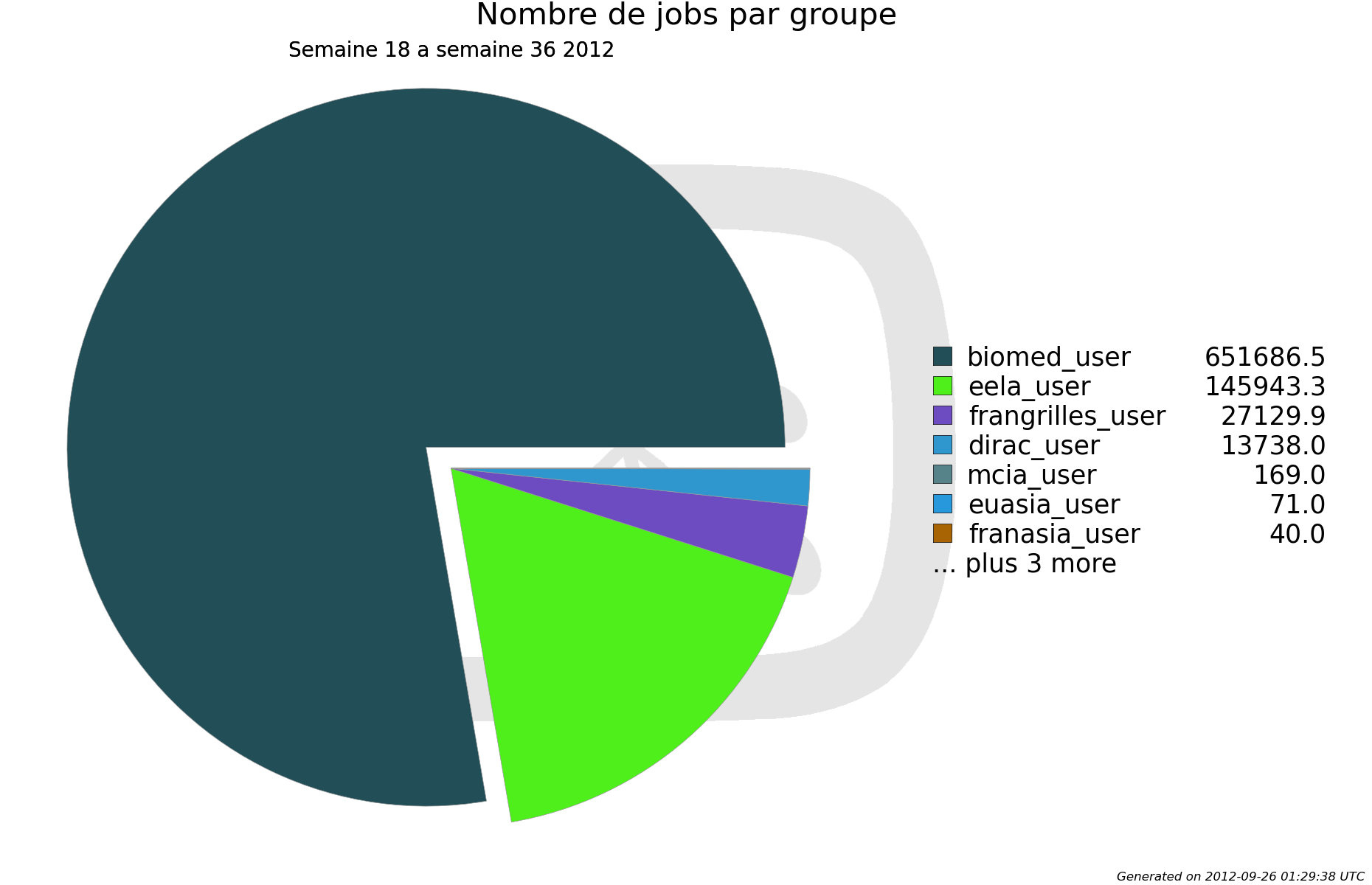 16
“CAS-DIRAC” service
Proposal to build similar service at IHEP
Leverage the FG-DIRAC project experience and experience of the DIRAC usage at IHEP
Computing resources
Conventional grids
France-Asia grid sites
CNGrid
CC/IHEP(Beijing), National Supercomputing Centre (Shenzhen) 
IHEP campus desktop grid based on the BOINC technology
Computing clouds ( e.g. OpenStack ) 
Storage resources
Conventional, e.g. gLite/SRM SE, DIRAC SE
S3 Cloud storage
iRods storage
17
“CAS-DIRAC” service (cont’d)
Target user communities
Collaborations with involvement of users from China
Users from the Asia Pacific region

Use the service to provide assistance to the actual and potential users of the system
Tutorials
Assistance in porting applications to the grid
18
Conclusions
DIRAC is a versatile tool to build distributed computing systems used in multiple user communities in different scientific domains

Within the FCPPL Collaboration DIRAC will be further enhanced to use novel technologies and computing resources

Setting up the DIRAC general purpose service in IHEP will allow to share the HEP experience in distributed computing with other user communities
19